Φωτογραφίες από τις εργαστηριακές ασκήσεις «Το κυτταρικό τοίχωμα των βακτηρίων και η χρώση Gram» και «Το βακτηριακό ενδοσπόριο»
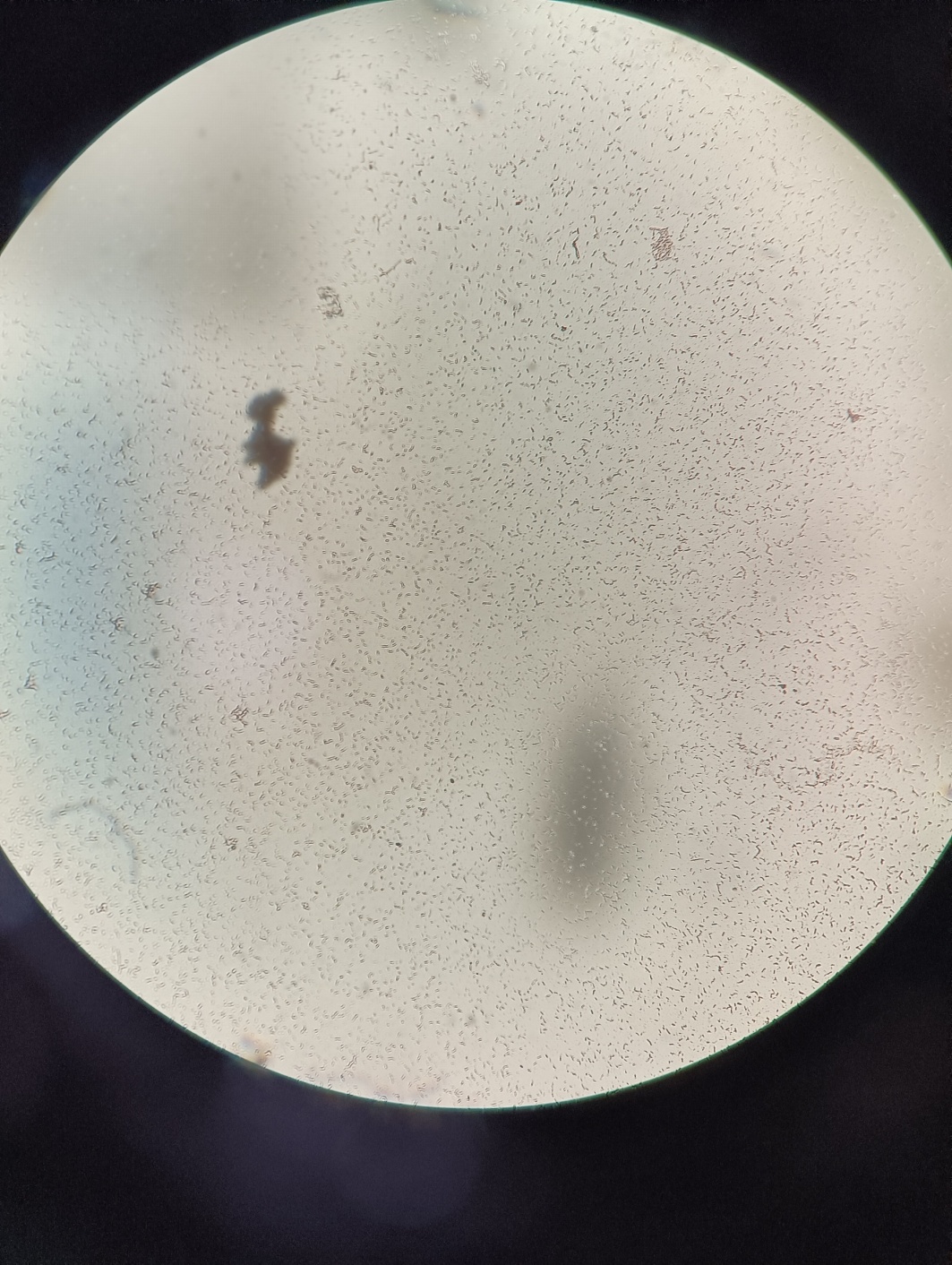 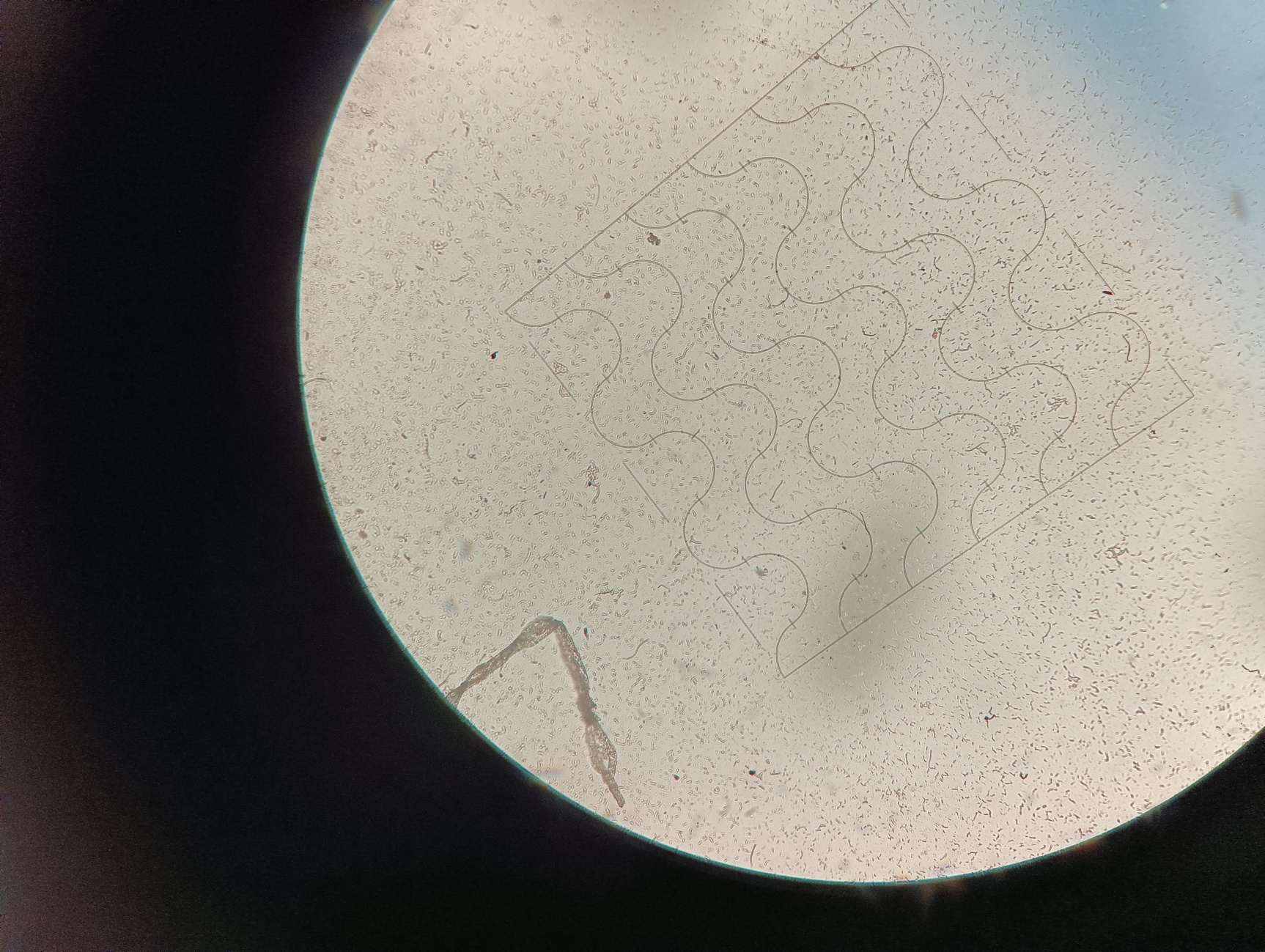 Bacillus subtilis καλλιέργεια 48h σε μεγέθυνση 10x40
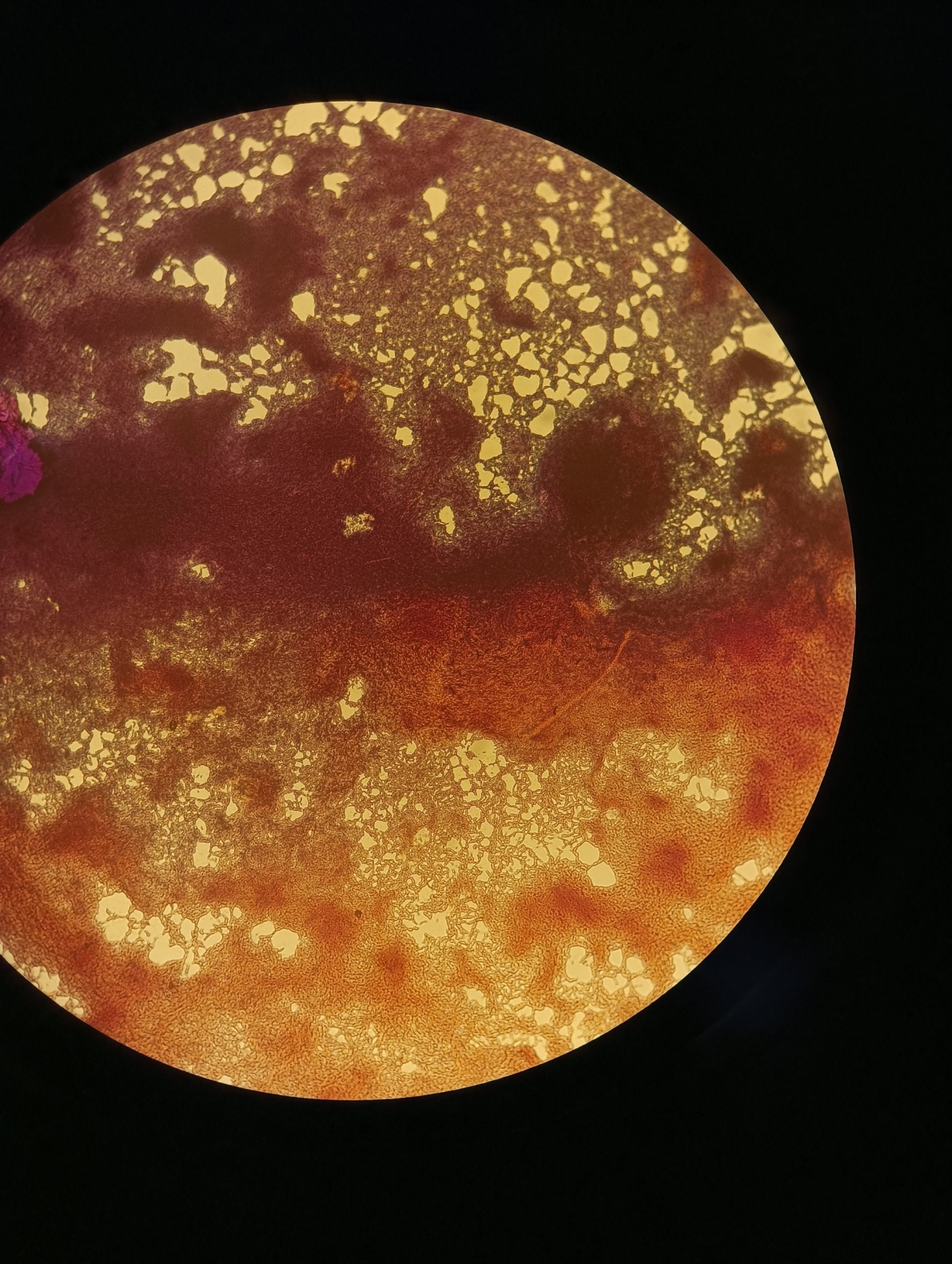 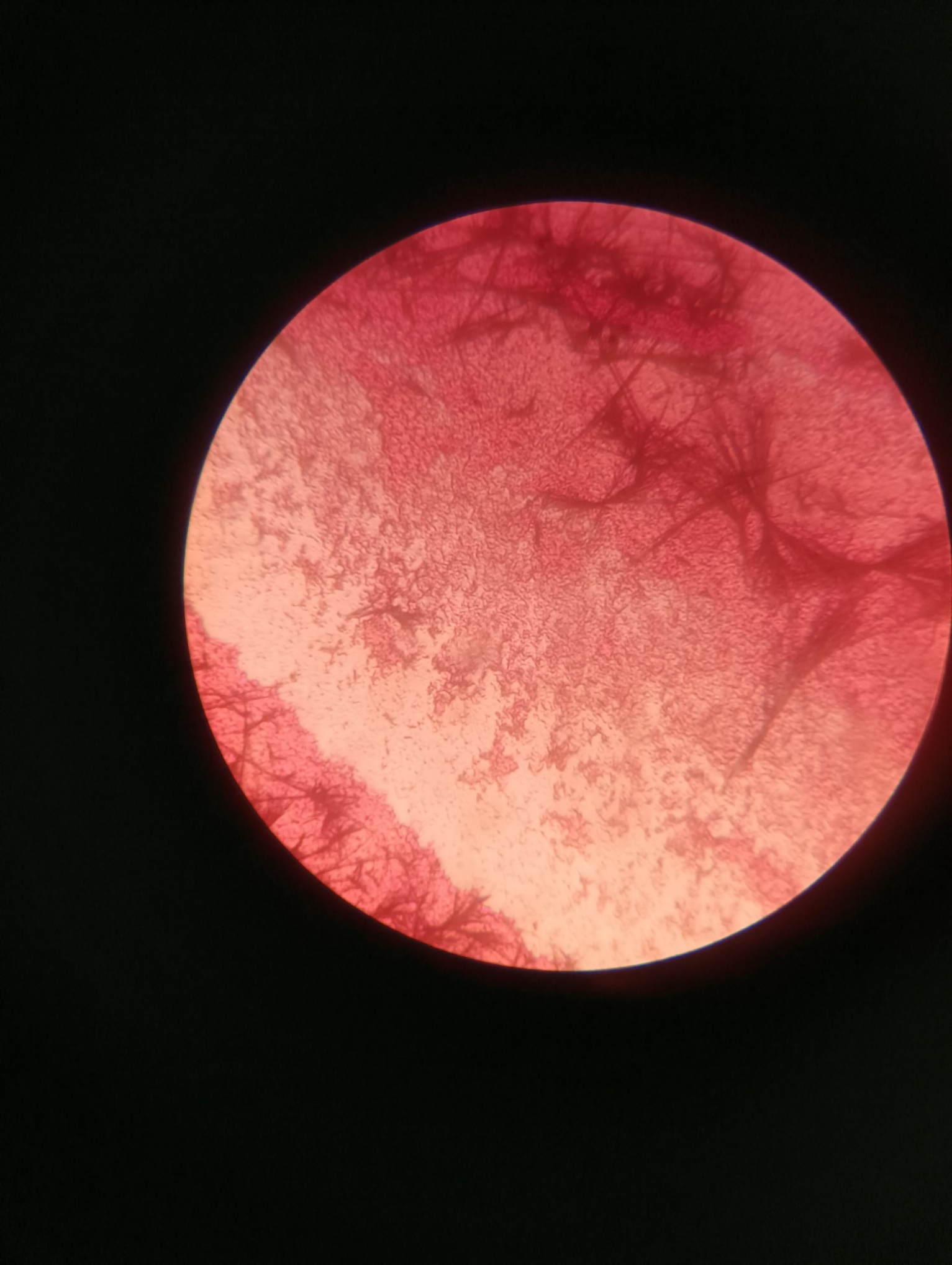 E. coli σε μεγέθυνση 12×45
Bacillus subtilis σε μεγέθυνση 10×20
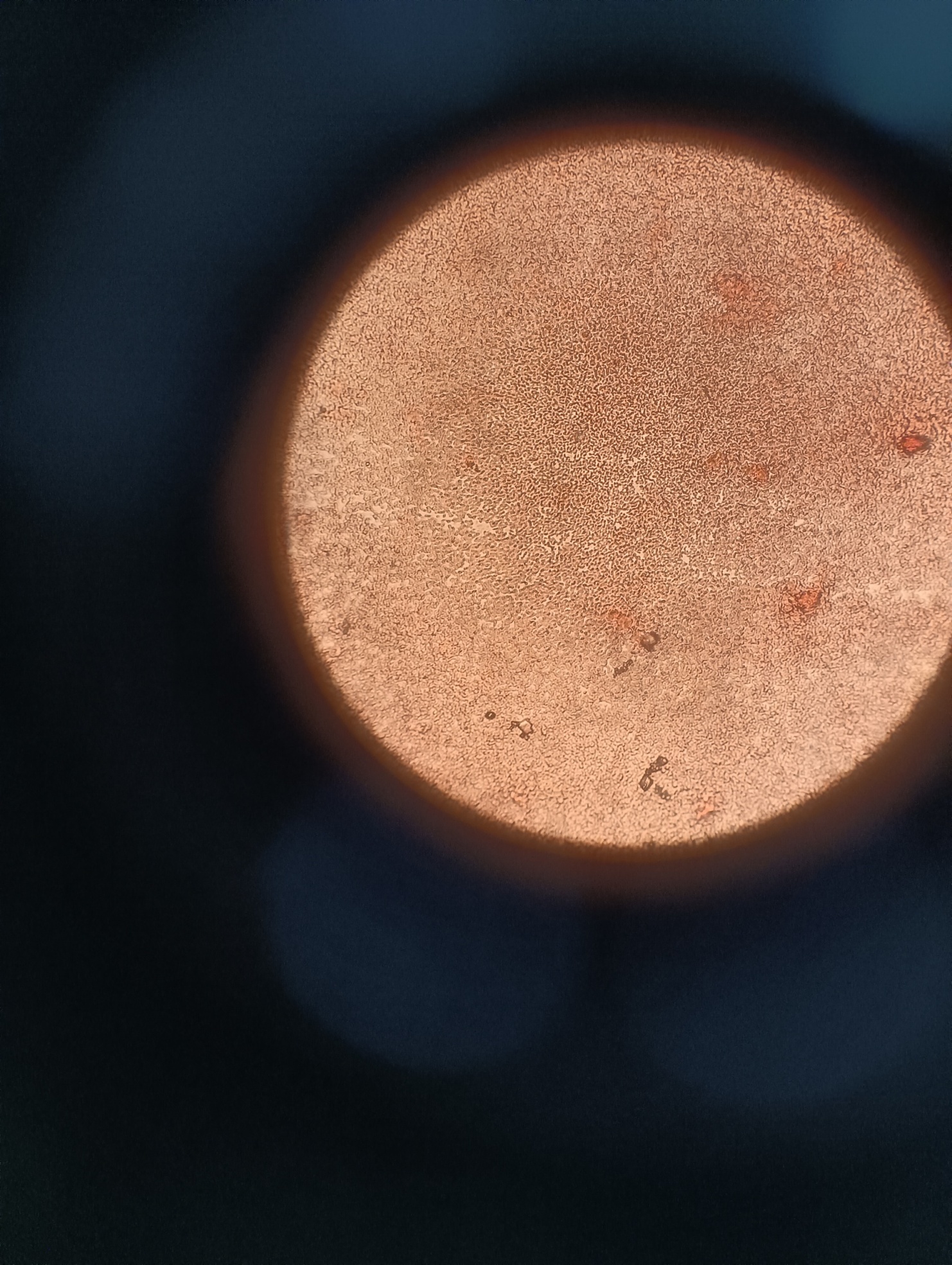 Pseudomonas sp σε μεγέθυνση 10×20
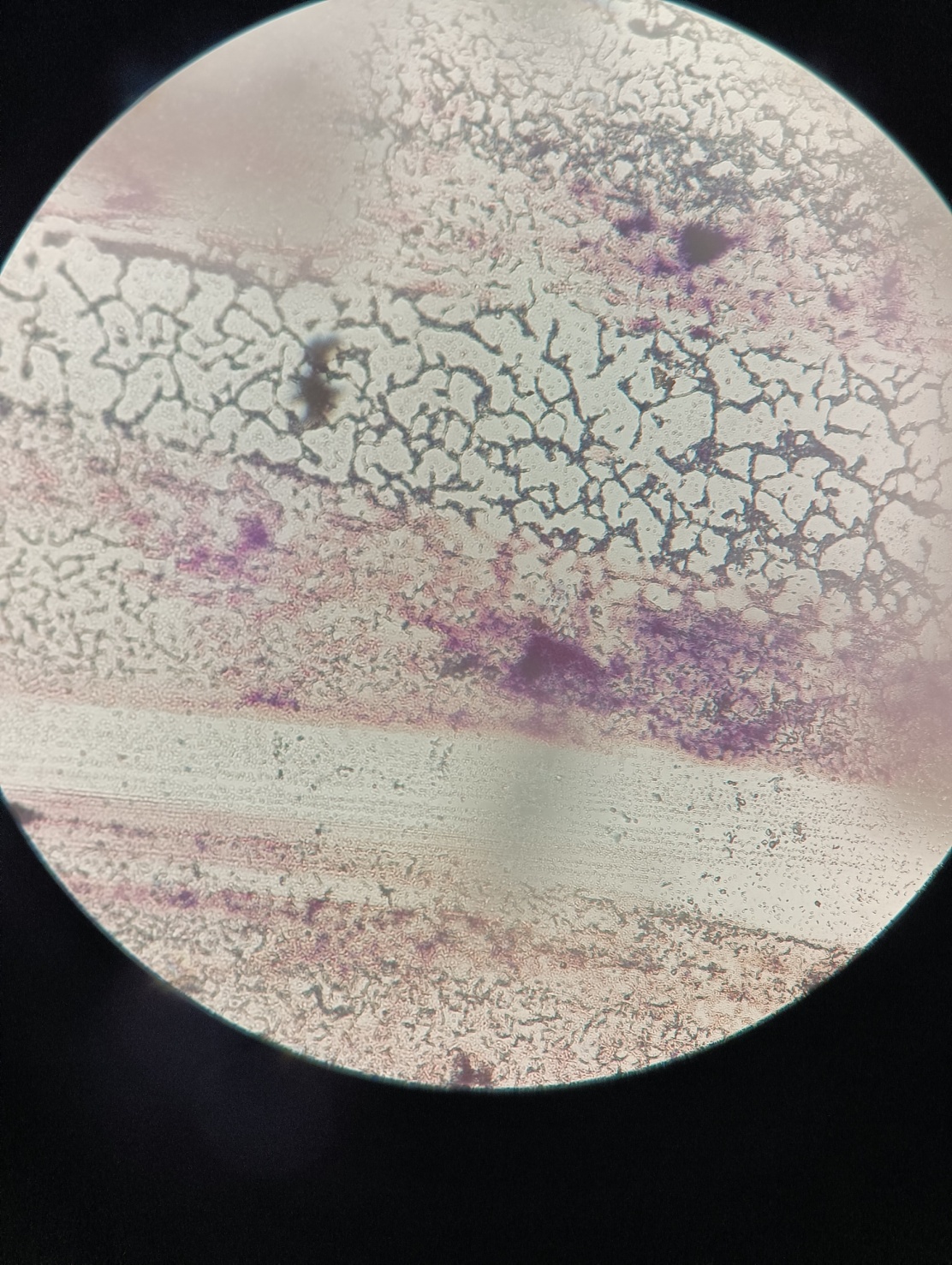 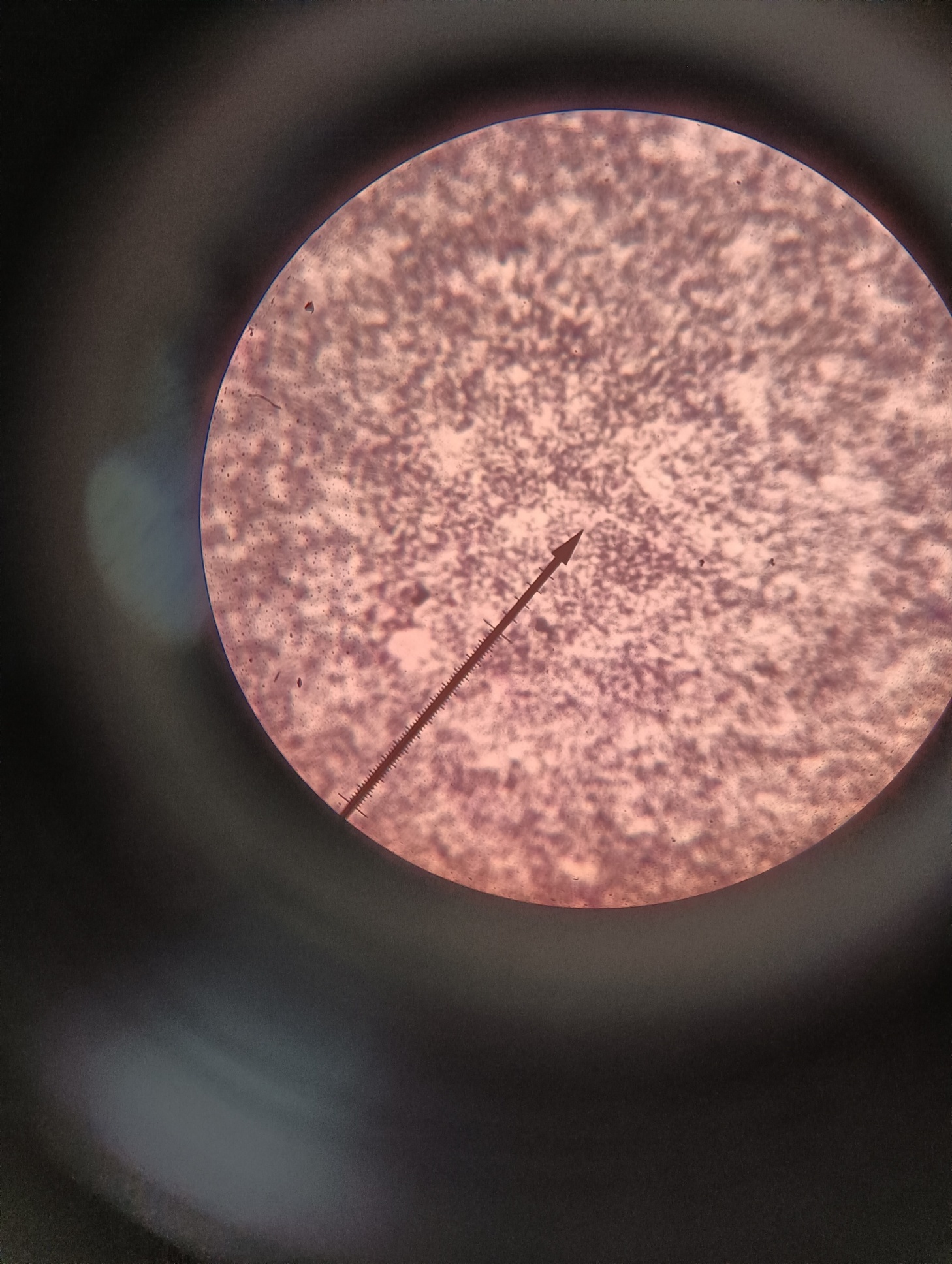 Bacillus megaterium σε μεγέθυνση 10x40
Bacillus megaterium σε μεγέθυνση 10x25